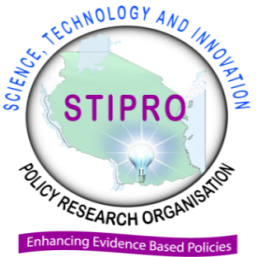 Artificial Intelligence (AI) technologies and development: implication for Africa’s development
Bitrina Diyamett
Science, Technology and Innovation Policy Research  Organization (STIPRO)
Youth Innovators Design Bootcamp 2021
22-26 February 2021
Outline of the Presentation
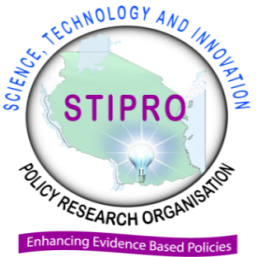 What is AI
Potential in development and status elsewhere in the world
Brief status of AI in Africa
Opportunities and challenges of AI in Africa
Some concluding remarks and way forward.
22-26 February 2021
Youth Innovators Design Bootcamp 2021
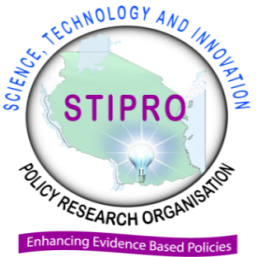 What is AI
Artificial intelligence (AI) is artificial creation of human-like intelligence that can learn, reason, plan, perceive or process natural language through computer programs.
Unlike the normal computer programs that are run through human intelligence, AI program gives the computer instructions that allow it to learn from data without new step-by-step instructions by the programmer (Internet Society, 2017
This way computers can be used for new, complicated tasks that could not be manually programmed
Youth Innovators Design Bootcamp 2021
22-26 February 2021
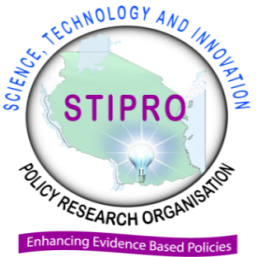 AI Potential in development and status elsewhere in the world
AI is being exploited both economically and non economic uses. In terms of economics, AI is generally being used commercially, basically to bring down cost of production and enhance efficiency.
It is used in major three areas of business operation namely automation, data analytics, and natural language processing - enhancing efficiency and thereby  contributing to rapid growth of economies.
Youth Innovators Design Bootcamp 2021
22-26 February 2021
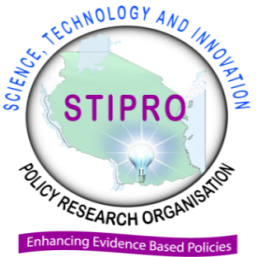 AI Potential in development and status elsewhere in the world cont..
According to a recent study on the long-term economic impact of AI around the world, it is stipulated AI to have the potential to double a country’s GDP growth rate by 2035 (Access Partnership, ND).
It is also estimated that  by 2030, artificial intelligence (AI) will add $15.7 trillion to the global GDP (Travally and Muyunyi, 2020).
Like in economic use, AI can/is also used in beneficial non economic activities, including efficient governance and provision of service, security and surveillance, etc
Youth Innovators Design Bootcamp 2021
22-26 February 2021
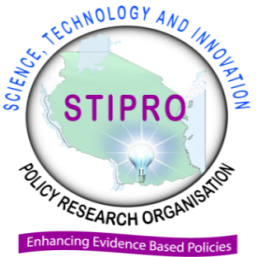 AI Potential in development and status elsewhere in the world cont..
AI use for both economic and non economic use is already a commonplace in developed countries – US, Europe and Asia.
Major economic use; for instance in the manufacturing sector are in the areas of: 
Product development, design customization, shop floor performance improvement, logistics optimization, predictive  maintenance, generative design, raw materials price forecasting, robotics, quality assurance, inventory management, process optimization (AI, Multiple, 2021)
Youth Innovators Design Bootcamp 2021
22-26 February 2021
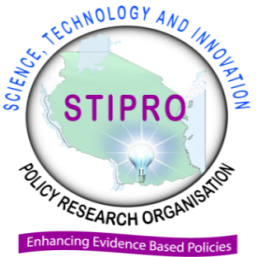 AI Potential in development and status elsewhere in the world cont..
According to research carried out by Capgemini’s research institute (2020) , more than half of the European manufacturers (51%) are implementing the above AI solutions, with Japan (30%) and the US (28%)
According to the same study, major AI use in manufacturing are in maintenance (29% ) and quality control (27%)
The AI popularity  in manufacturing is driven by the fact that manufacturing data is a good for AI/machine learning. 
Manufacturing is full of analytical data which is easier for machines to analyze (Capgemini’s research institute ,2020).
Youth Innovators Design Bootcamp 2021
22-26 February 2021
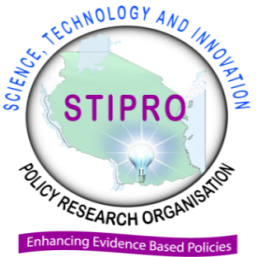 AI Potential in development and status elsewhere in the world cont..
Another major use of AI on health sector. In 2016, Frost and Sullivan estimated the AI healthcare market  to grow from $0.66 billion in 2014 to $6.7 billion by 2021
Major benefits are being derived from:
Better patient care: AI can provide better patient care by detecting diseases earlier and offering more efficient treatment methods. 
 Data Driven Decision making:  AI can document and offer more insights about a patient’s status and help doctors make better data-driven decisions by providing a better picture.
Time & cost saving for administrative tasks: AI can handle administrative tasks like patient registration, patient data entry, and doctor scheduling for appointment requests.
AI has the potential to improve healthcare outcomes by 30 – 40% (Frost and Sullivan, ND,)
Youth Innovators Design Bootcamp 2021
22-26 February 2021
Brief Status of AI in Africa
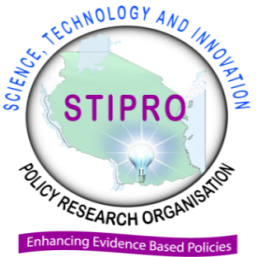 It is not easy to find comprehensive information on AI use in Africa to establish status correctly (one major challenge of Africa is data)
Of course given the currently general low tech status  of Africa, much is not expected in terms of AI.
From the scattered information, one can depict some limited AI applications in different sectors
Examples include:
For instance Nigerian mobile-lending platform Carbon uses machine learning to evaluate credit applications.
South African fashion retailers rely on algorithms to predict the next season’s top sellers and Kenyan ride-hailing app  Little has implemented AI to assess driver performance (Martiz, 2019)
22-26 February 2021
Youth Innovators Design Bootcamp 2021
Brief Status of AI in Africa cont…
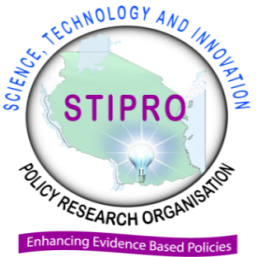 In health related use, Nigerian startup ( Aajoh) uses artificial intelligence to help individuals that send a list of their symptoms via text, audio and photographs, to diagnose their medical condition.
In agriculture, there is Hello Tractor, a US start-up based in Kenya and Nigeria.
their flagship product was an affordable, ultra-low horsepower, two-wheel tractor fitted with monitoring technology.
It proved to be an effective model, allowing Hello Tractor to capture 75% of private commercial tractor inflows to Nigeria, expand to five markets across Africa through strategic partnerships, and touch the lives of over 250,000 farmers
Youth Innovators Design Bootcamp 2021
22-26 February 2021
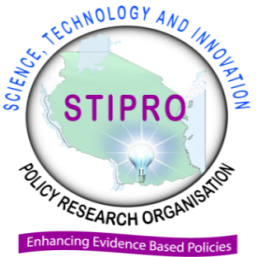 Opportunities and challenges of AI in Africa
As can be seen, from the pockets of application already taking place in different sectors in Africa, there is huge potential for AI to drive development in Africa.
This potential is further strengthened by a number of digital related startups  and innovation hubs  (mostly by youths) that are mushrooming across Africa.
The fact that there  are important radical digital financial service innovations, such as M-pesa that originated from Africa , increases hope for AI in Africa.
22-26 February 2021
Youth Innovators Design Bootcamp 2021
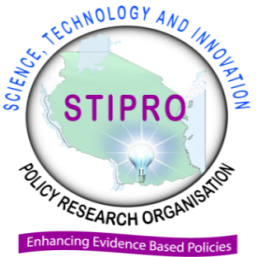 Opportunities and challenges of AI in Africa cont..
However, the above opportunities can only be realized if the currently impending challenges are addressed, which include:
Inadequate basic and digital infrastructure such as the internet – AI is powered by connectivity.
Inadequate relevant technical skills, e. g in IT
Inadequate/lack of investments in research and development
Inadequate investment capital in AI solutions
22-26 February 2021
Youth Innovators Design Bootcamp 2021
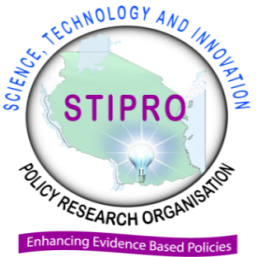 Opportunities and challenges of AI in Africa cont..
v) Fragmentation of AI innovation systems
      -For instance, to what extent are the current emerging startups  in AI solutions are linked to knowledge organizations and potential users?
vi) Big potential in unethical use of AI
		-e.g. in Deep fakes - the creation of artificial videos,  
              voice  recordings, and data that could be used to fake 
              dangerous events and issues that  can destabilize 
               harmony within societies.
		- efficient governance  of AI solutions is therefore 
               extremely important.
Youth Innovators Design Bootcamp 2021
22-26 February 2021
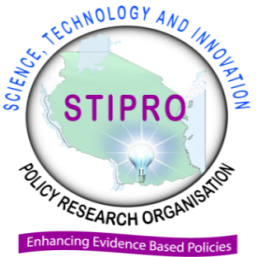 Opportunities and challenges of AI in Africa cont..
The major threat of AI also comes from its use in productive activities in more developed countries , where cost  are radically reduced, and therefore  a threat  to domestic production in Africa (especially in the industrialization agenda), resulting into loss of jobs.
It can also lead to reversal (already happening) of a practice in global value chains where low tech activities are off-shored to low income countries (with cheap labour), generating a lot of jobs there.
Cheap labor are already being replaced by automation enabled through AI in rich countries.
22-26 February 2021
Youth Innovators Design Bootcamp 2021
Concluding remarks and way forward
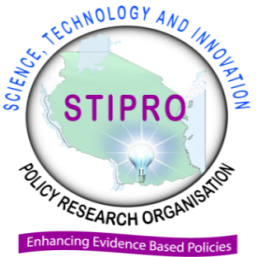 AI is changing the way business is carried out in rich countries and is already driving growth and is changing lives for better.
In comparison, very little seem to be happening in Africa, but the potential - especially in driving productivity in agriculture and gainful use in health services – is great.
Following needs to be done to maximize this potential
There is a need to comprehensively map the AI innovation systems to understand the strength and weakness of the system for policy purpose, including
What challenges are best addressed through AI in different sectors
How to best link AI startups with users, universities and financial markets.
22-26 February 2021
Youth Innovators Design Bootcamp 2021
Concluding remarks and way forward cont..
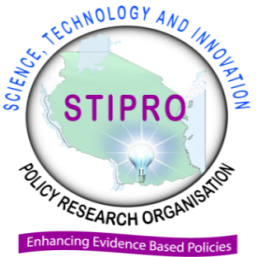 ii) Strengthen basic and digital infrastructure such as the internet
iii) Develop relevant technical skills, e. g in IT, through formal and informal training
iv) Being a high tech, AI innovations cannot happen without investments in research and development (R&D)
v) Africa should make venture capital available for AI solutions
vi) While working on AI capability building, Africa should deal with its trade policies.
vii) Finally, AI is not a development panacea, it can only thrive in tandem with innovation and technological capabilities in other sectors of the economy.
Youth Innovators Design Bootcamp 2021
22-26 February 2021
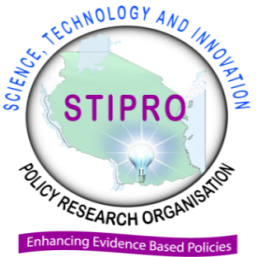 Thank you very much for your kind attention
For more  information on STIPRO please  visit www.stipro.or.tz
22-26 February 2021
Youth Innovators Design Bootcamp 2021